ITk IntegrationLecce May - 9th – 2024Emiliano Dané on behalf ITk Frascati collaboration
1
Emiliano Dané - Otranto 20240509
General items
The Clean Room is almost complete;
The Nitrogen plant is installed and under pressure test;
The climatic chamber now has a backup plant in case of bad-functional working of the air pressure plant. (some bottle of artificial air are connected to an automatic switch system in order to cover this item);
2
Emiliano Dané - Otranto 20240509
Things to do:
Define a detailed procedure for the ITk Assembly (together with UK and the coll.)
Check the compatibility of all the assembly tool (cabling, piping ecc..) with the Assembly tool
Make a repository for all the Assembly toolings
Find a solution for the Functional test in Climatic Chamber
Solution for the Shipping
3
Emiliano Dané - Otranto 20240509
1° attempt to go in detail for the assembly activities(focusing on weldings – S. Coelli)
4
Emiliano Dané - Otranto 20240509
Only the HS part. (with S. Coelli)
5
Emiliano Dané - Otranto 20240509
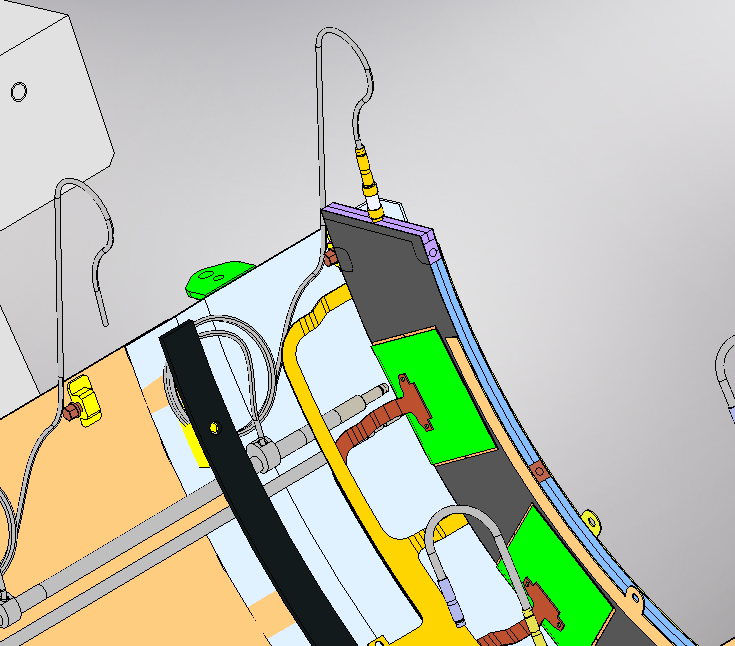 by-pass welding
Inlet
by-pass
6
Emiliano Dané - Otranto 20240509
U customized
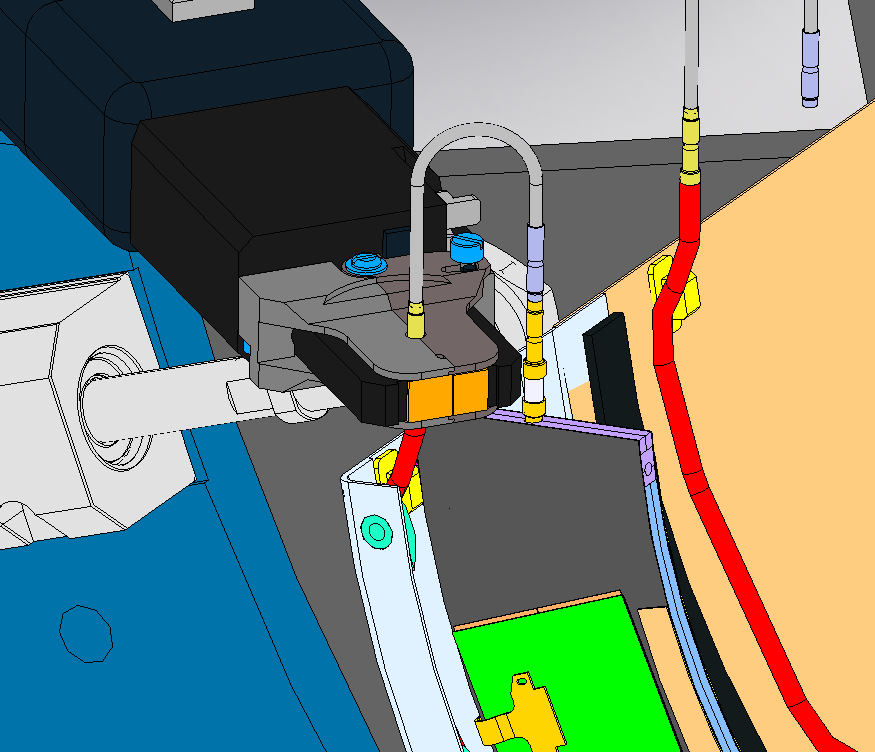 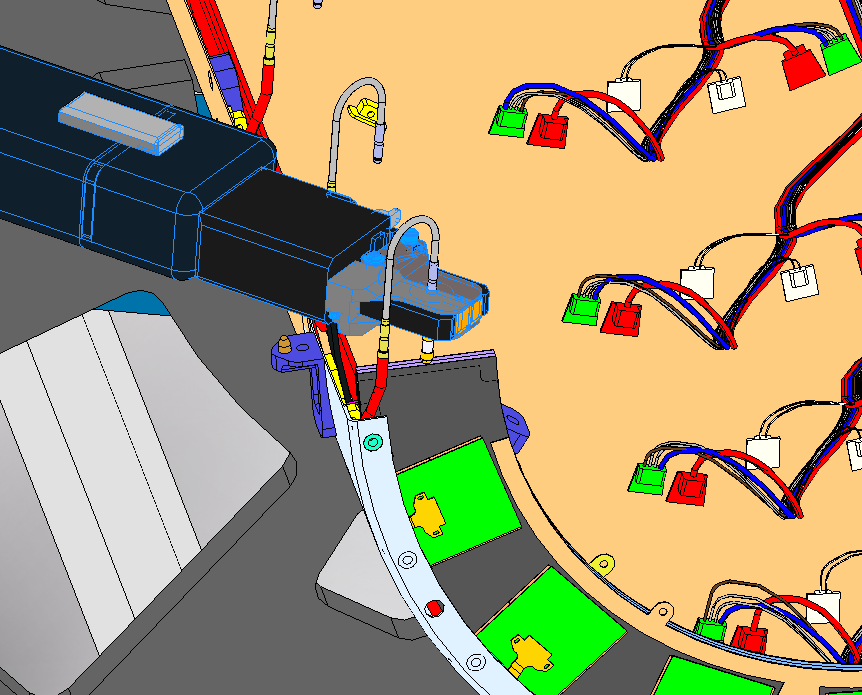 2° exhaust welding
1° exhaust welding
7
Emiliano Dané - Otranto 20240509
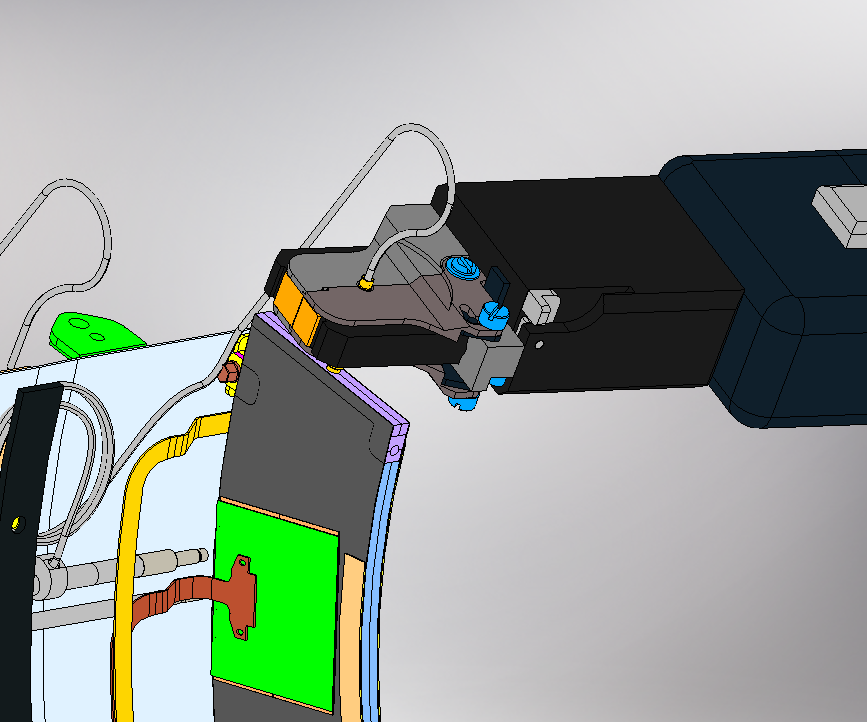 Swagelok Welding Head used in the model
Inlet Welding
8
Emiliano Dané - Otranto 20240509
1° welding on manifold and test before the cabling insertion, just after the piping positioning
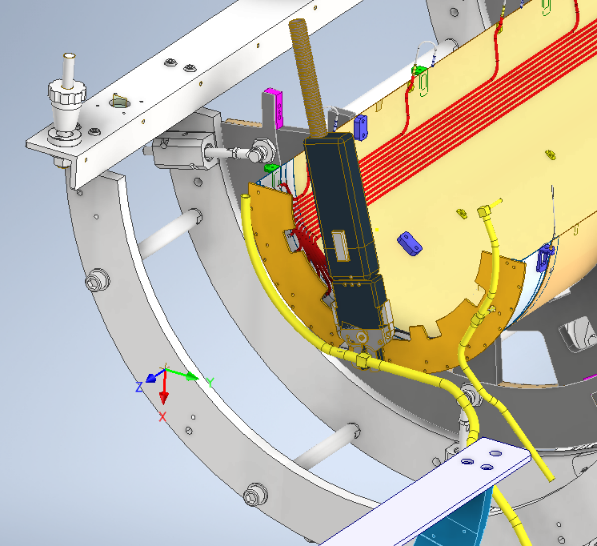 fitting
Maybe more confortable putting the Assembly tool in vertical
Only half Manifold is present at this level
The recovery could be done cutting, remove the entire piping, rework in workshop and restart the process or we can use another brand new one set of pipings
9
Emiliano Dané - Otranto 20240509
2nd welding after the mating of the layer
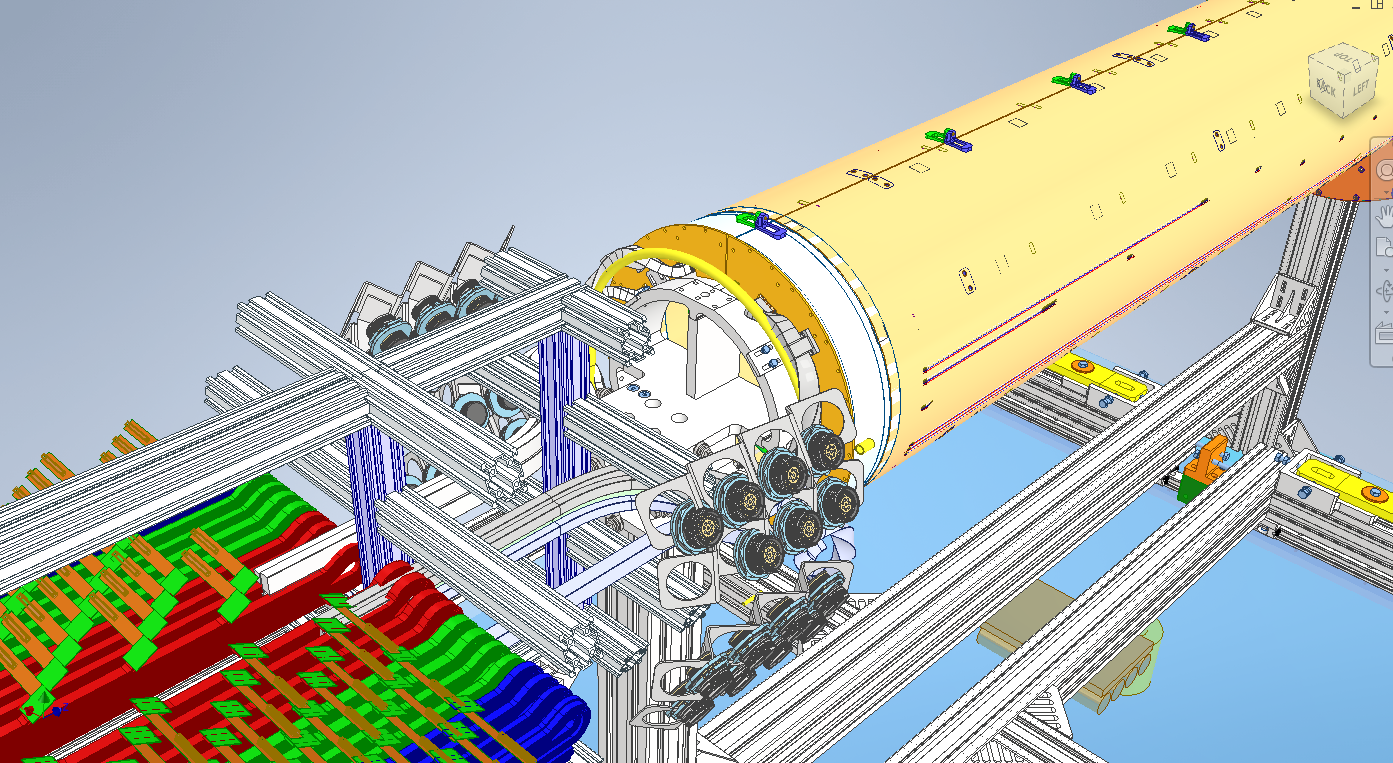 Removing this upper part of the trolley. we don't need at this level in order to have more room for the welding head
Here the recovery could be done by sleeves or reworking the pipes
I don't know the mapping of HV
in order to simulate the rooming available
10
Emiliano Dané - Otranto 20240509
Action (as mentioned by Simone):
Perform test in order to qulify the procedure assembly on aluminum prototype (in Milan). 
Then with the CF prototype perform the test in Frascati. Not only for the welding but also to verify all the assemby steps.
11
Emiliano Dané - Otranto 20240509
Functional test in limatic Chamber
12
Emiliano Dané - Otranto 20240509
Functional Test in Climatic Chamber
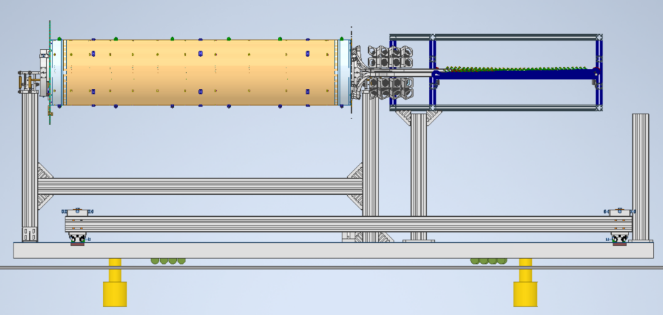 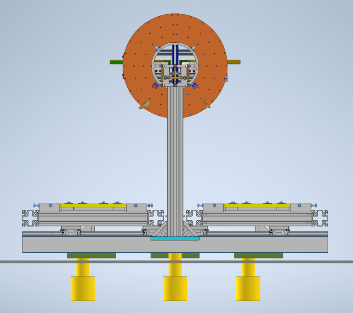 Load cells
New platform
Floor
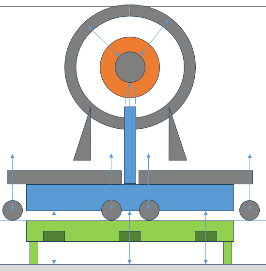 Under Study:
To do a platform and position it over the existing one in order to:
avoid to leave a big hole in the floor when system is moved to the CC
avoid 20cm of lifting (only few millimetrs)
same tool as in Liverpool
Passive and active pillars (only active shown in the pictures) passing through the existing platform
Embedded wheels or external spring wheels (not clear if it fits in CC)
To be checked
External spring wheels
13
Emiliano Dané - GM 20240305
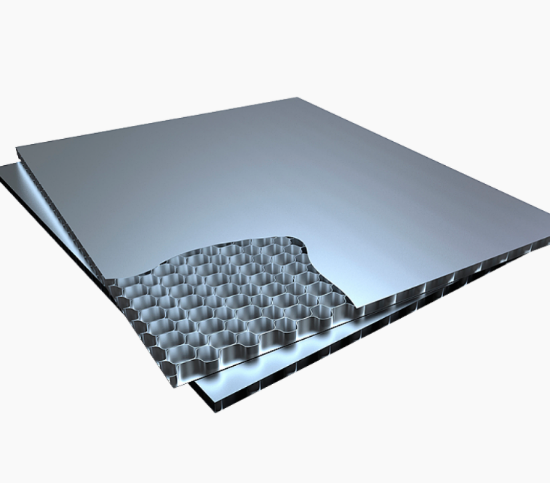 2 companies

https://www.cel.eu/
https://www.confimibergamo.it/cospal-compositer-srl.html
14
Emiliano Dané - GM 20240305
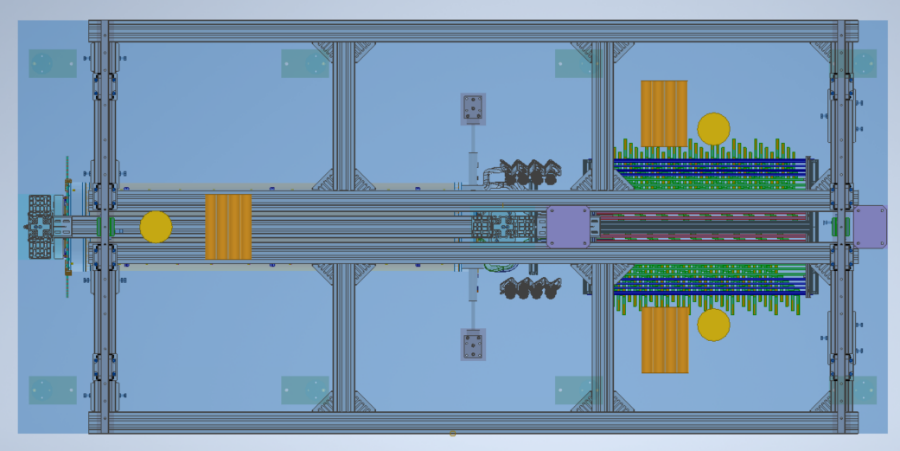 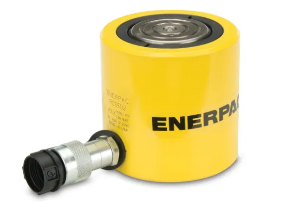 Cylindrical wheel trolleys
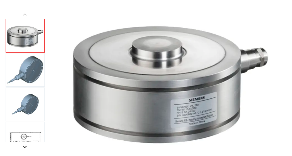 Lifting Jacks
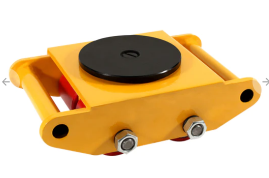 Synchronized electric hydraulic jacks. We used a lot for the lifting of Kloe experiment.
Pivotable wheel
Calculation of center of mass in order to find the best jack's position limiting the stresses
Use of the load cells for the load transfer from the "Assemby position" to the jacks and then on the wheel trolleys
15
Emiliano Dané - GM 20240305
The use of the new platform involves the lengthening of the bar and the addition of 2 wheels (one per side), which must be dismantled as soon as the trolley move out from the platform in order to fit in the Climatie Chamber.
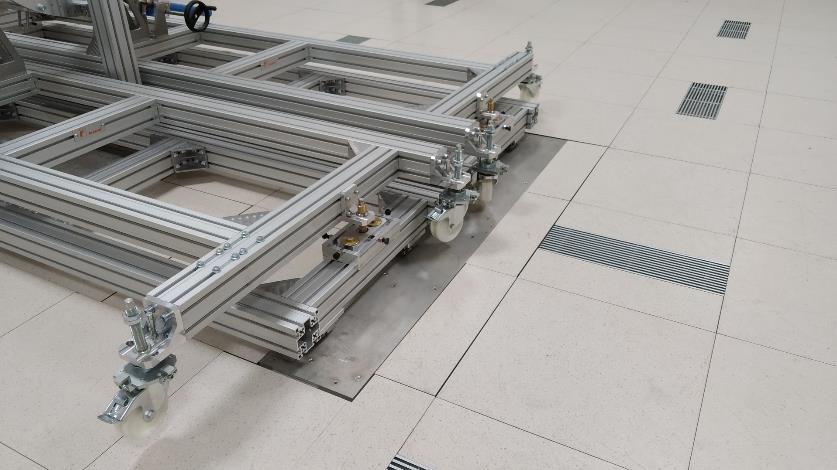 Shipping
16
Emiliano Dané - GM 20240305
Action:
Check the CAD model be consistent with real object;
in order to have a better knowledge of the assembly trolley we need to "play" with it, by using some fake or real Half Shell, not yet in Frascati
We started to think some solution. We have to converge soon in one direction;
17
Emiliano Dané - Otranto 20240509
Shipping
18
Emiliano Dané - Otranto 20240509
Wheels are out of the room of the box, so we have to mount the lateral and upper panel, after the fixing of the trolley on the basement.
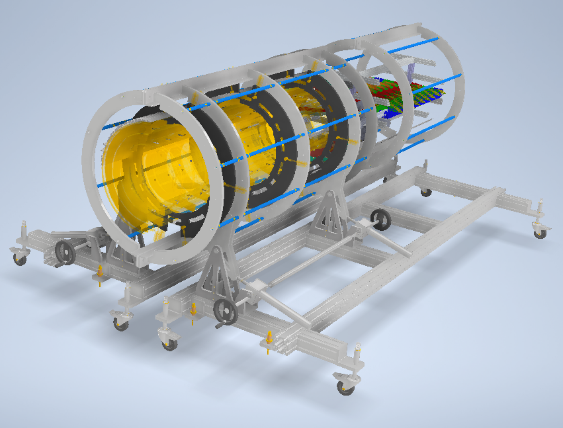 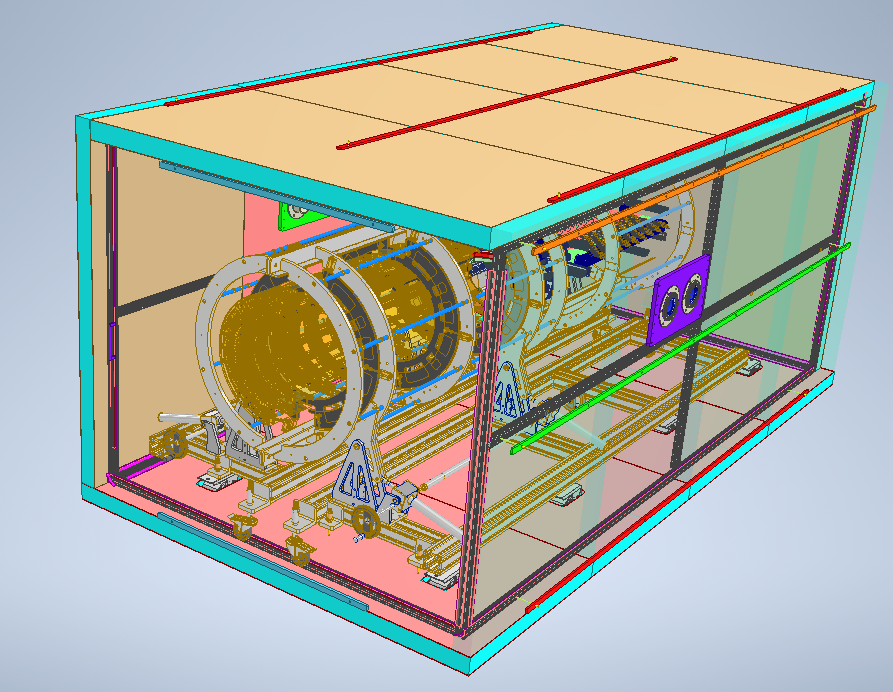 A trolley easy to move with load on the rails and 
compatible with the transport box.
Fixed to the dumped basement, remove the wheels. 
Once in CERN and after the test the wheels are mounted back.
19
Emiliano Dané - Otranto 20240509
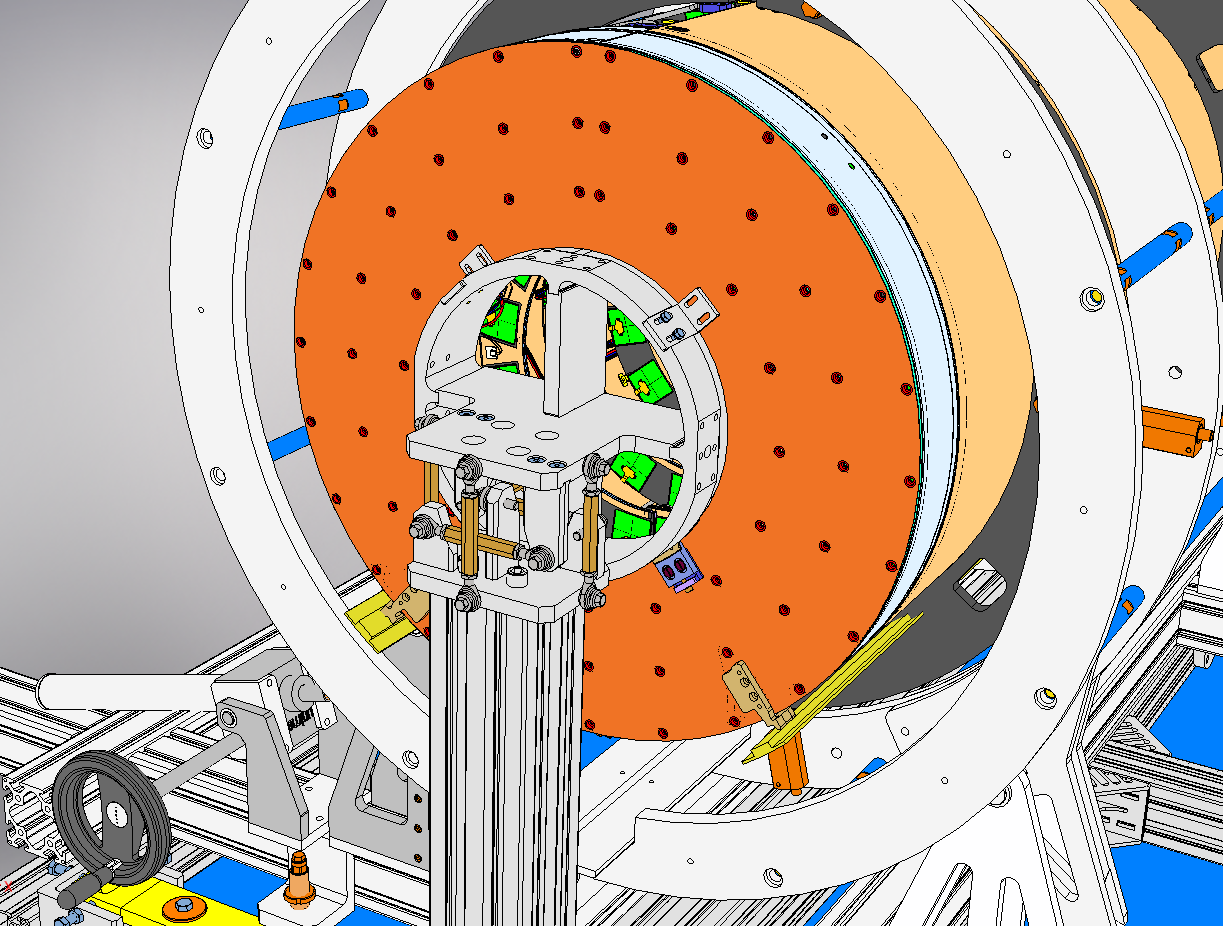 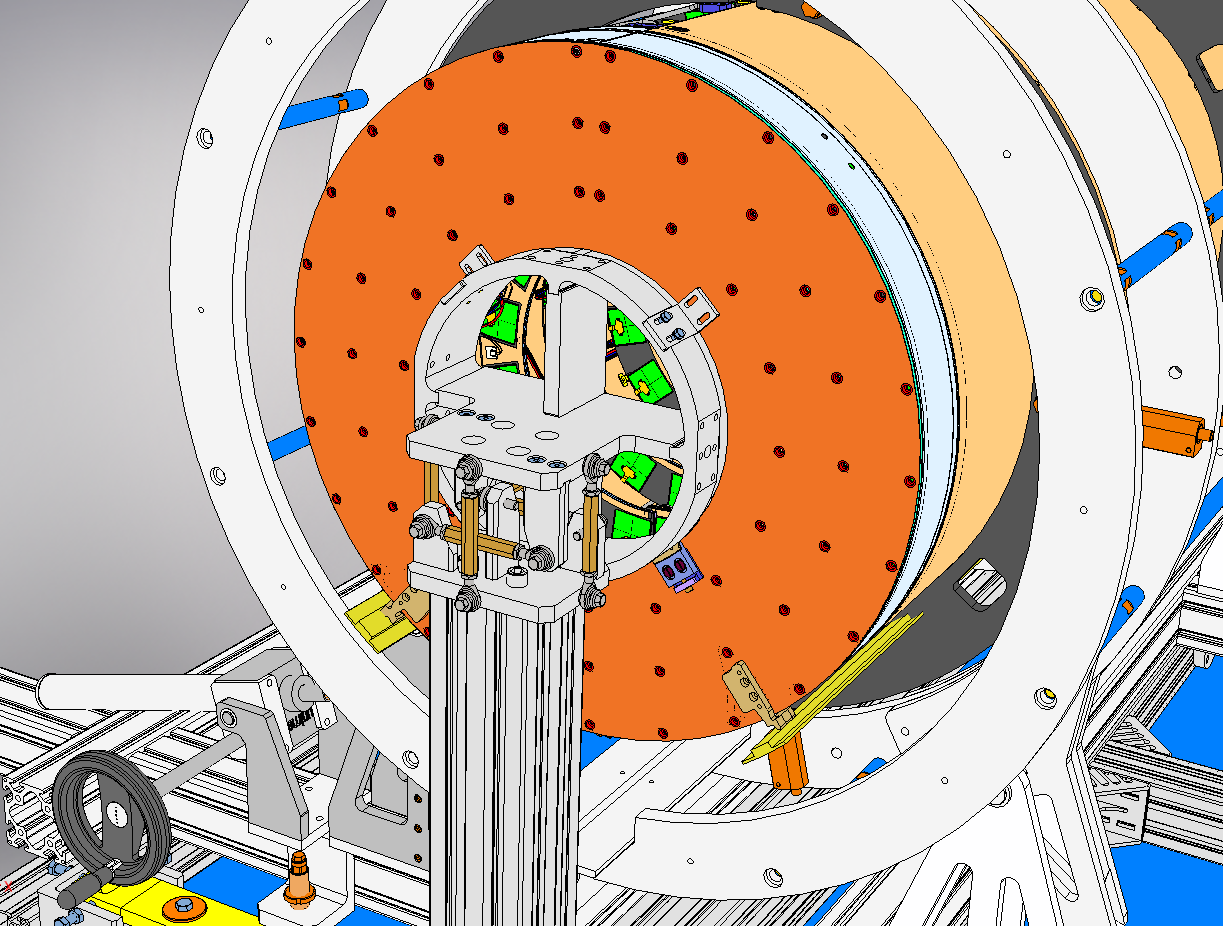 Not real rails – who is the contactfor the final design?
Design of the CF flange in order to include the rails, or think to have another support to holding them
Modification in order to have a system to swicth the load, from the Head to the rails.
20
Emiliano Dané - GM 20240305
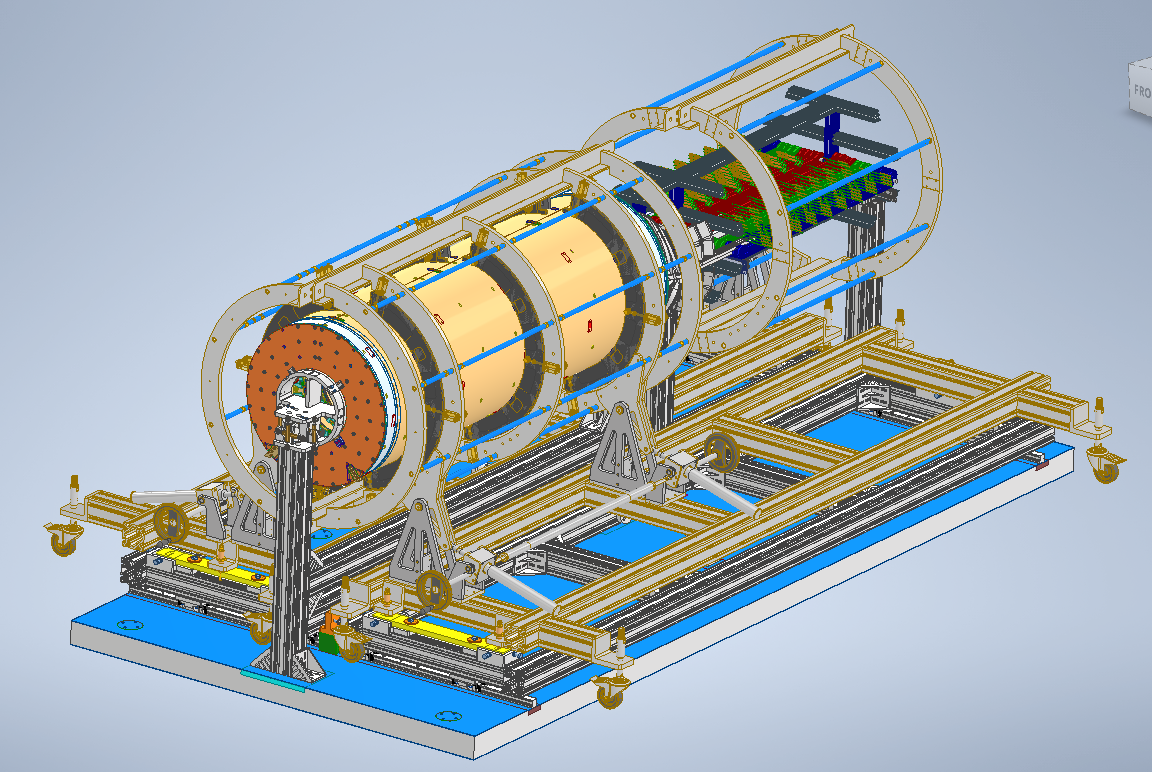 This is the situation after the L4 mating
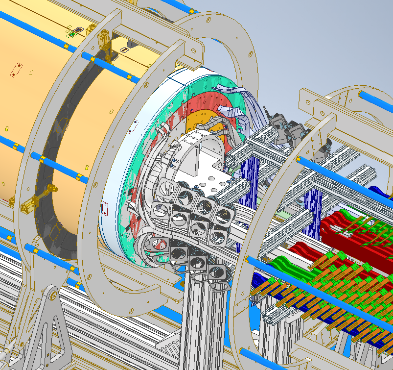 Once the load is transferred to the rails the heads are removed
21
Emiliano Dané - GM 20240305
Action (very similar to the previous item):
Check the CAD model be consistent with real object;
in order to have a better knowledge of the assembly trolley we need to "play" with it, by using some fake or real Half Shell, not yet in Frascati
We started to think some solution. We have to converge soon in one direction;
22
Emiliano Dané - Otranto 20240509